Moderní směry a společenský vývoj
První dvě desetiletí 20. století
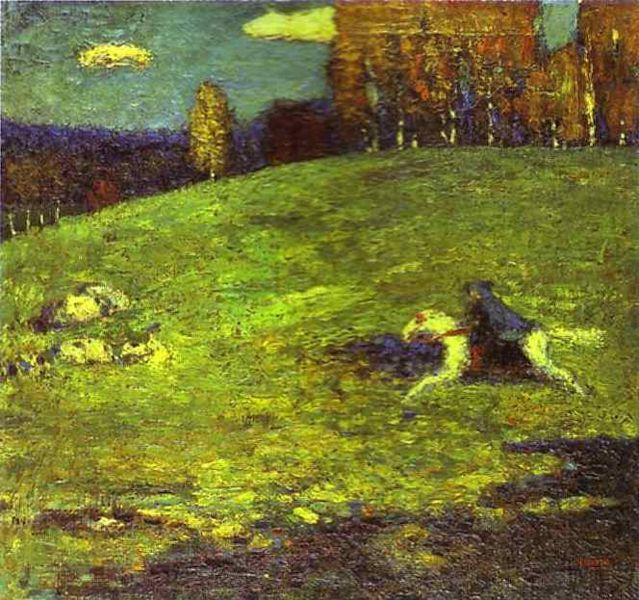 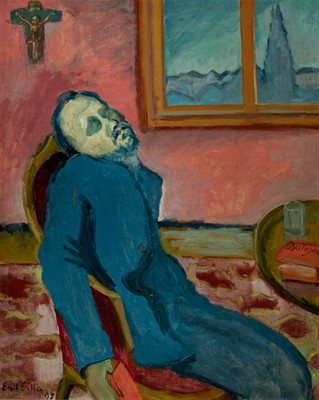 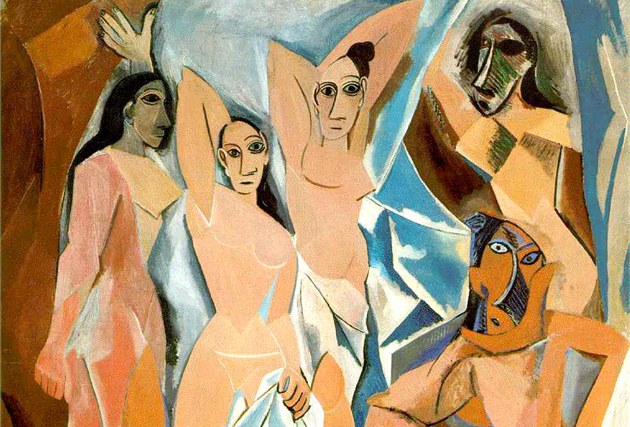 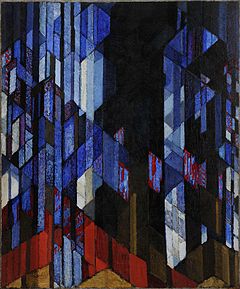 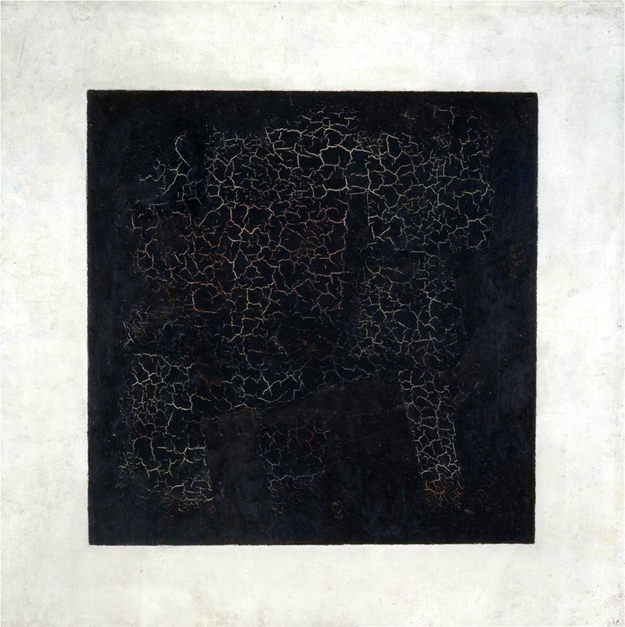 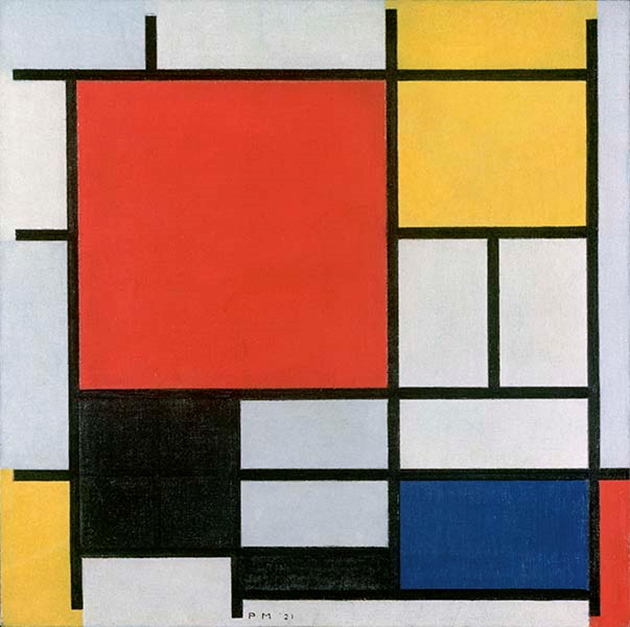 Hugo von Hofmannsthal: Dopis lorda Chandose (1902)
Krize jazyka – Wittgenstein, Vídeňská skupina, Steinová aj.
Nemožnost se o něčem souvisle a jednoznačně vyslovit, vyprázdněnost jazyka
Dopis Philippa lorda Chandose napsaný Francisu Baconovi
„Stalo se mi, že jsem chtěl svou dceru Katharinu Pompilii pokárat za nějakou dětskou lež, které se dopustila, a připomenout jí, že je nutno mluvit vždycky pravdu, a najednou pojmy, které se mi hrnuly do úst, zahrály všemi barvami a tak se rozplizly, že jsem tu větu jen taktak doblábolil, jako by mi bylo nanic, a vskutku také jsem s obličejem bledým, s čelem jako v kleštích od dcerky odešel, práskl dveřmi a teprve na koni, jak jsem cválal po pastvině, jsem trochu pookřál.“
„Vnímat je zjednodušujícím pohledem návyku se mi už nepodařilo. Všechno se mi rozpadlo v části, části zase v části, nic se nedalo obsáhnout jedním pojmem.“
„Těžko Vám naznačit, v čem tyto chvíle záleží; zase mi selhávají slova. Co se mi v takových chvílích ohlásí, nějaký jev z všedního okolí, který mě jako nádobu prudkým vzkypěním zaplaví vyšším životem, je něco nepojmenovaného a snad nepojmenovatelného.“
Synchronní pohled na soudobé divadlo
1895: Manifest české moderny
1895: Národopisná výstava v Praze
1896: Almanach secesse (S. K. Neumann)
1896: premiéra Viny Jaroslava Hilberta v režii F. A. Šuberta (psychologické drama)
1896-1899: Intimní volné jeviště
1897: premiéra Princezny Pampelišky (lyricko-impresionistické drama)
1904: ND Brno uvádí premiéru Janáčkovy Její pastorkyně
1904: Švandovo divadlo uvádí poprvé česky Čechovův Višňový sad
1905: premiéra Jiráskovy Lucerny v ND v režii Jaroslava Kvapila (pohádkové drama)
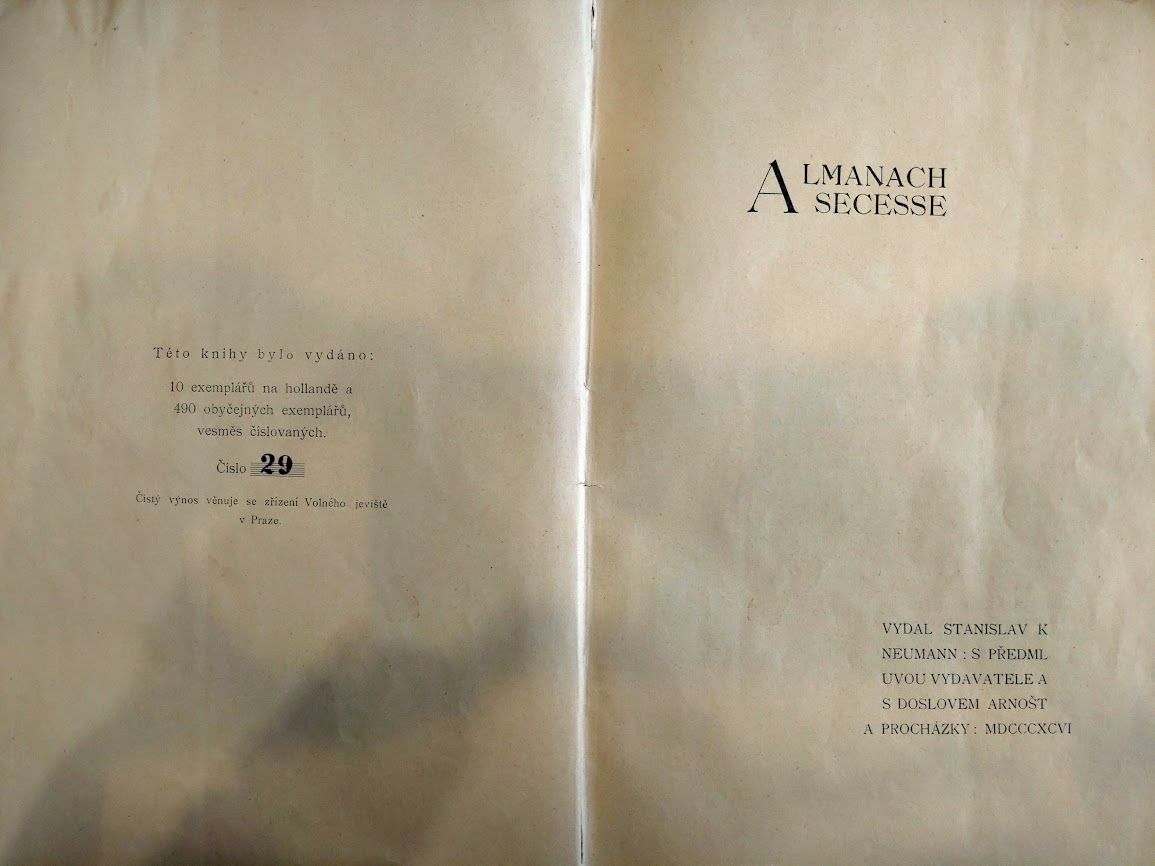 Kontext
A. Einstein přichází se speciální teorií relativity (1905) – změny v pojetí času a prostoru – novost fyzikálních, matematických a biologických objevů podnítila existující proudy pochopení světa za jeho hranicemi (spiritismus, okultismus) – víra v nového člověka. 
Krvavá neděle 22. ledna zahájila ruskou revoluci – omezení moci cara, období státního teroru – vliv ruských událostí na sociální rozpory v celé Evropě (1905: Stanislavskij uvádí v MCHATu Gorkého Měšťáky) 
Munchova výstava (1905) – ovlivnila mimo jiné vznik skupiny Osma, Čtenář Dostojevského a Popis jednoho zápasu. Významná také výstava franc. Impresionistů (1907).
Doznívají tvůrčí impulsy symbolismu, dekadence a secese (Rakouský architekt a brněnský rodák má 1910 přednášku Ornament und Verbrechen – boj proti secesnímu ornamentu.)
První projevy avantgardy: nastupuje výtvarný expresionismus (1905) založení drážďanské skupiny Die Brücke, fauvismus, počátky kubismu (Picassovy Avignonské slečny, 1907).
Kontext
uvažování o novém estetickém konceptu: idea novoklasicismu (stať F. X. Šaldy Novoklasicismus, otištěná 1912 v Národních listech). 
https://www.digitalniknihovna.cz/cbvk/view/uuid:98439730-915f-11dd-93a9-000d606f5dc6?page=uuid:475f7390-90ae-11dd-9e76-000d606f5dc6
1913: vyšel Proust: Hledání ztraceného času, Marcel Duchamp zkonstruoval první ready-made
Vychází jedno z klíčových děl 20. století: Ideje k čisté fenomenologii a fenomenologické filozofii (Husserl), obrat k transcendentálnímu idealismu, výzva: „zu den Sachen selbst“ 
S návratem k věcem samotným souvisí Malevič a jeho suprematismus (1915 vznik) – Černý čtverec na bílém pozadí. 
1915-1916 začátky rodícího se dadaismu: Hans Arp, James Joyce, Tristan Tzara; 1916 založil Hugo Ball v Curychu Cabaret Voltaire
Kontext
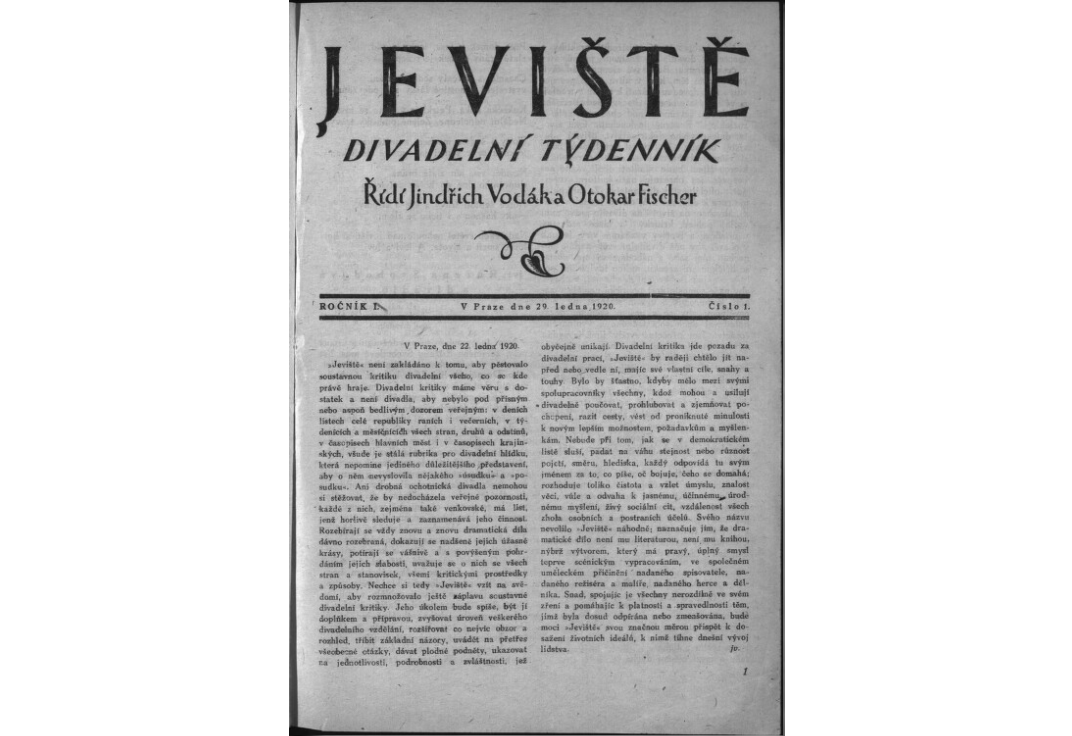 1918: vznik Československé republiky 28. října 1918
český poválečný expresionismus je zastoupen především Literární skupinou (1921-1929), spjati s časopisem Host
1920-1922 vychází v redakci Jindřich Vodáka a Otokara Fischera týdeník Jeviště
Devětsil a Proletkult
1920 se ustanovil v Kavárně Union Umělecký svaz Devětsil (předseda Vančura a teoretický mluvčí K. Teige)
https://monoskop.org/images/c/c9/Seifert_Jaroslav_Teige_Karel_eds_Devetsil_Revolucni_sbornik.pdf
1921 vychází stať Karla Teigeho Obrazy a předobrazy – bývá považována za první ucelený program poválečné avantgardy: 
„Žijeme prostě přeměnu světa, vhodněji: zrod nového světa. Žijeme zrod nové skutečnosti, dávný sen promítáme v dnešní či bezprostředně příští den. Nelze si představit doby světlejší a bohatší. […] V předjitřních tmách věříme v rudé svítání, stejně krásné, jako nepochybné, počátek neskonale jasného, sladkého, bratrského života. Jde především o člověka a jeho štěstí.“
https://monoskop.org/Karel_Teige
1921 zřízen Proletkult, od 1922 součástí komunistické strany, proletářské umění